Организация внеурочной деятельности школьников в рамках ФГОС
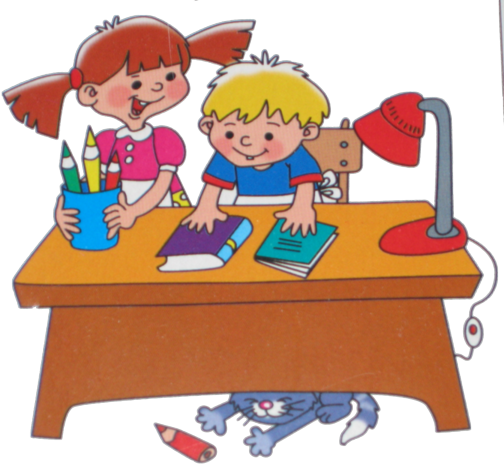 Литвиненко
Ольга Петровна
учитель начальных классов
МБОУ ООШ № 269
Задачи:
обеспечить благоприятную адаптацию ребенка в школе; 
оптимизировать учебную нагрузку обучающихся; 
улучшить условия для развития ребенка; 
учесть возрастные и индивидуальные особенности обучающихся
Принципы организации внеурочной деятельности:
соответствие возрастным особенностям обучающихся, преемственность с технологиями учебной деятельности;
опора на традиции и положительный опыт организации внеурочной деятельности;
опора на ценности воспитательной системы школы;
свободный выбор на основе личных интересов и склонностей ребенка
Типы организационных моделей внеурочной деятельности:
модель дополнительного образования; 
модель «школы полного дня»; 
оптимизационная модель; 
инновационно- образовательная модель;
интегрированная модель
Направления внеурочной деятельности:
Реализация внеурочной деятельности:
Воспитательный результат внеурочной деятельности — непосредственное духовно-нравственное приобретение ребёнка благодаря его участию в том или ином виде деятельности.


  Воспитательный эффект внеурочной деятельности — влияние (последствие) того или иного духовно-нравственного приобретения на процесс развития личности ребёнка.
Направления внеурочной деятельности:
Уровни результатов внеурочной деятельности:
Диагностика эффективности внеурочной деятельности
Цель:   выяснить, являются ли и в какой                                              степени воспитывающими  те виды внеурочной деятельности, которыми занят школьник
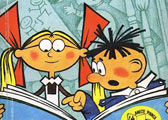 Источники:
Внеурочная деятельность (картинки) 
  ir-zhi.ru